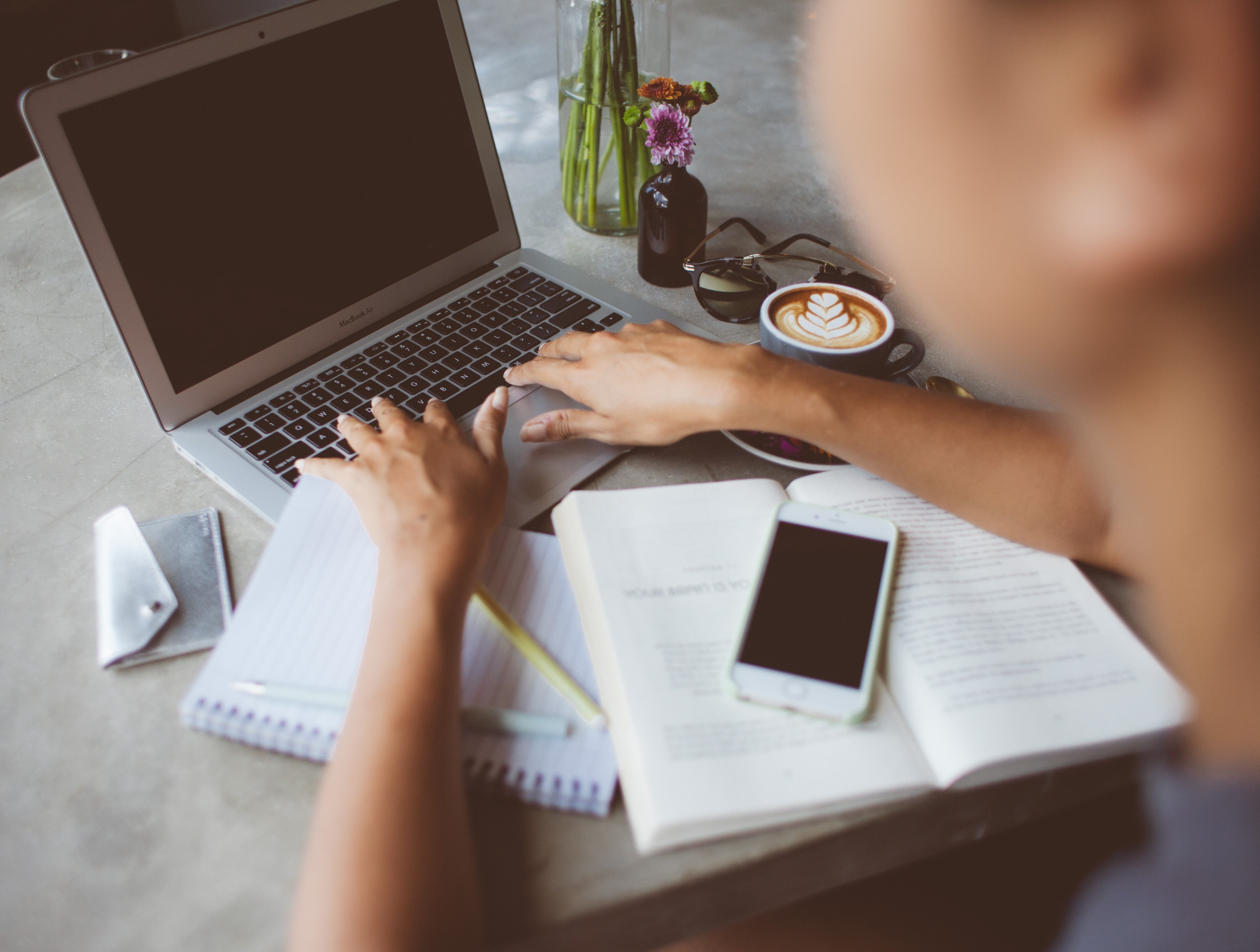 2015 – un pari fou
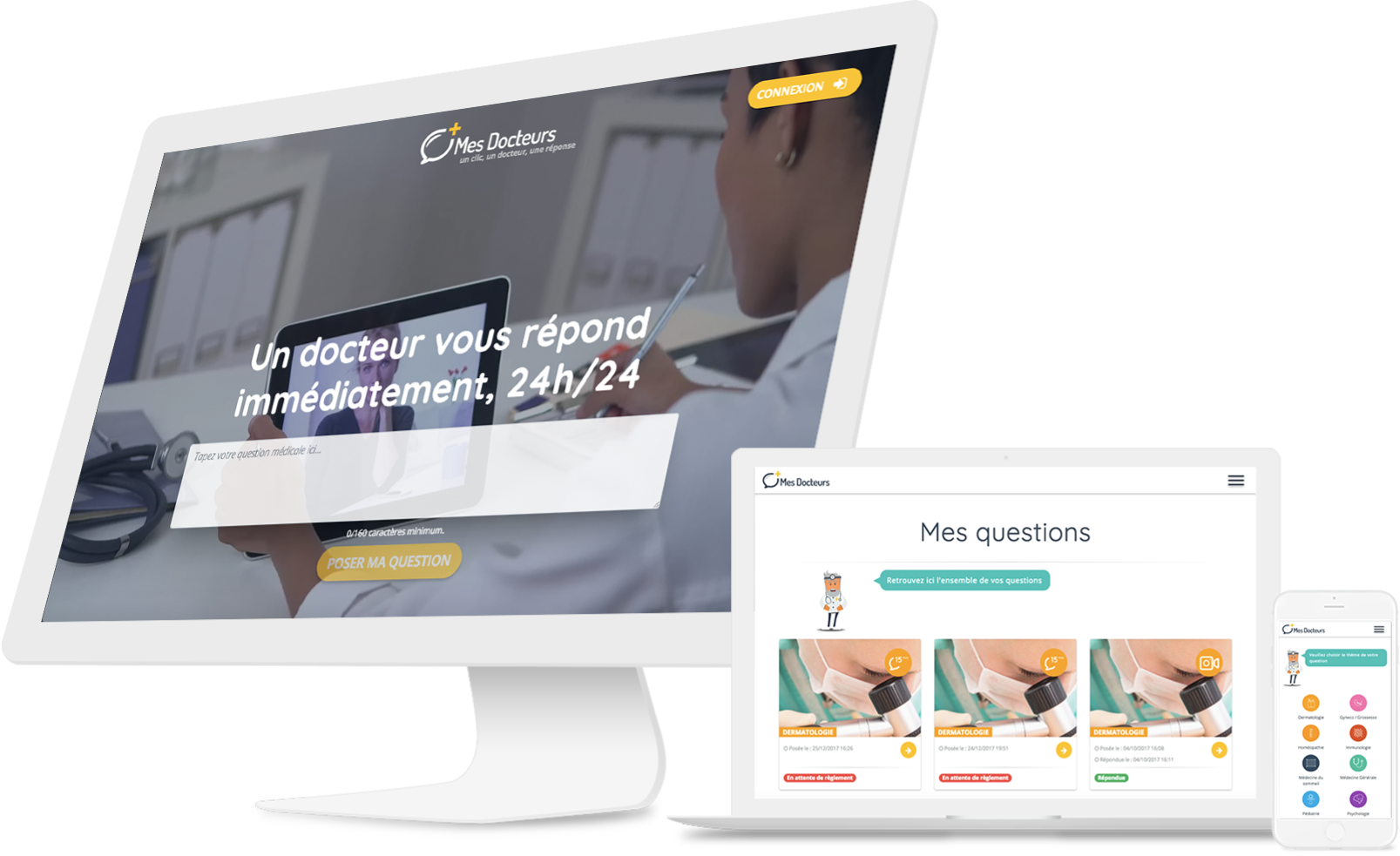 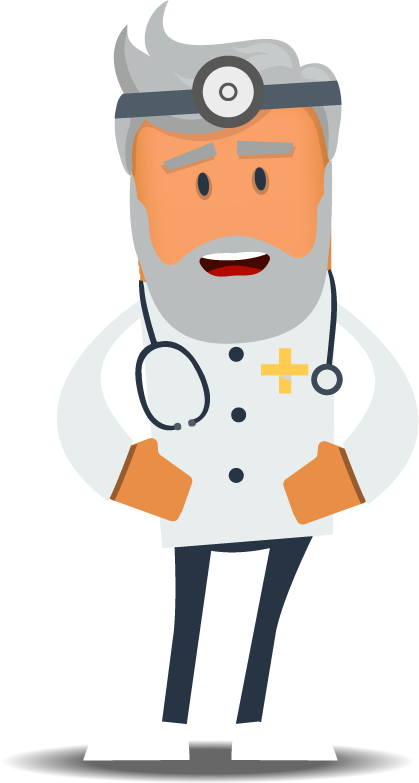 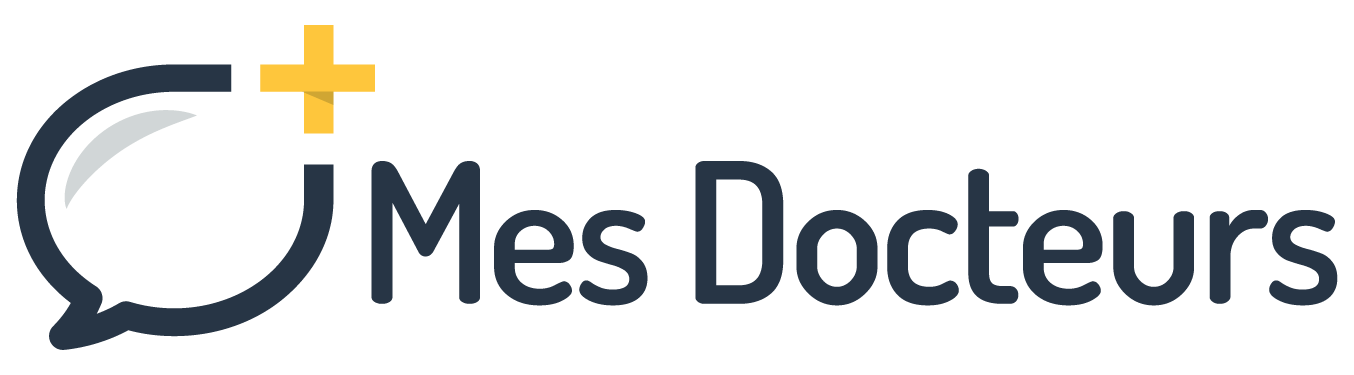 [Speaker Notes: En 2015, alors que je suis en train de revendre ma 1ère entreprise, mon associée, Chloé, arrive un jour avec ses résultats d’analyse de sang. Elle est blanche comme un cachet d’aspirine. Et c’est là qu’elle m’explique qu’elle a essayé d’interpréter elle-même ses résultats en regardant sur internet. Evidemment, les pires maladies incurables lui ont sauté aux yeux. Nous sommes la veille au soir d’un long weekend de pont de mois de mai et elle n’arrive pas à joindre son médecin traitant pour la rassurer. Je pense qu’elle a passé le pire weekend de sa vie… elle a du attendre le lundi pour voir son médecin qui lui a finalement indiqué qu’elle souffrait seulement d’une légère anémie.

Si seulement elle avait pu joindre un médecin, il l’aurait rassurée qu’elle ne souffre de rien de grave mettant sa vie en danger. Si elle avait pu joindre un médecin par téléphone ou grâce à sa connexion internet, il aurait pu la rassurer en quelques minutes…
Alors voilà, on est en 2015 et je me dis qu’il est possible de faire évoluer les conditions d’accès à des médecins. Les patients utilisent internet pour se soigner, ils cherchent de l’information médicale, partout où c’est possible d’en trouver. Ils s’entraident sur les forums, envoient des sms ou échangent des mails avec leur généraliste ou spécialiste. Le numérique est devenu un outil du quotidien pour la gestion de sa santé, de manière informelle. 

Et nous, nous nous sentons que le moment est là : nous voulons apporter une réponse à un double  stress. Du côté des patients : apporter des réponses à des questions posées à des endroits où la qualité de l’info n’est pas certifié, du côté des praticiens : donner un cadre où ils seront rémunérés sur leur investissement en temps, et une sécurité sur la gestion des données des patients. 

Nous avons créé mes docteurs en 2015. Nous sommes les 1ers à avoir réellement travaillé à la mise en place d’un système performant et simple de télémédecine.

L’équipe de 3 personnes qui s’est mobilisée, accompagnée d’un comité scientifique de 5 médecins, pour mener à bien ce projet correspond à notre ambition : une forte expérience B2C acquise avec succès sur Mon Showroom et l’expertise de notre médecin conseil pour les questions médicales. Mes Docteurs doit être centré utilisateurs avec d’un côté les médecins, de l’autres les patients, et nous au milieu avec une plateforme de télémédecine simple et hautement sécurisée.

Depuis sa création, Mes Docteurs est le 1er service a avoir obtenu les agréments de téléconsultation et de délivrance d’ordonnance, auprès de l’Agence Régional de Santé secteur Ile-de-France.

++ On répond à vrai besoin à ce moment. En parallèle, des acteurs font téléconseil et nous téléconsultation, il faut bien différencier accès aux médecins et aujourd’hui on propose téléconsult (que 3 sur le marché), poser diagnostic et donner ordonnance à distance.]
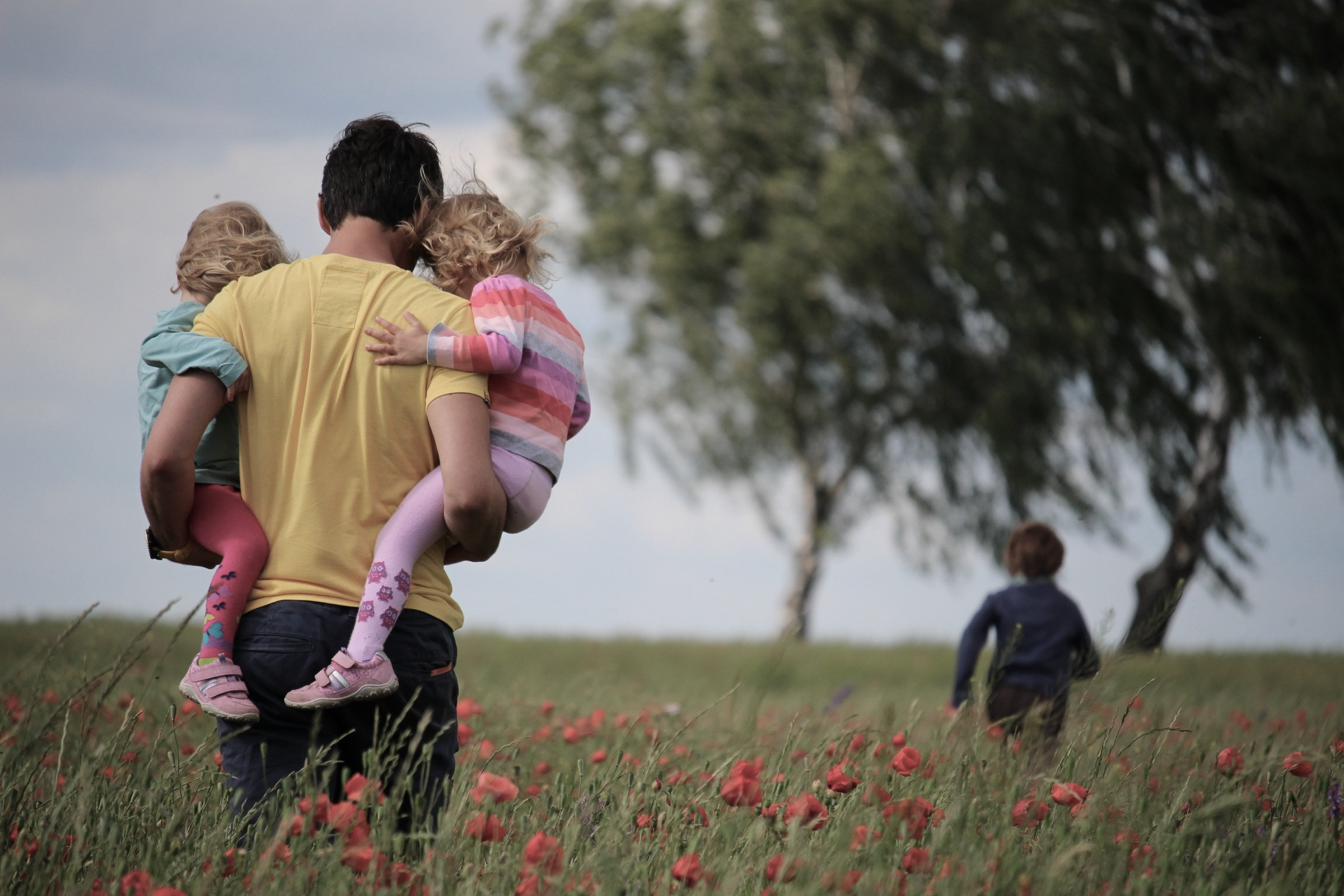 Inventé pour ceux qui s’en serventMes Docteurs : seul service tout en un
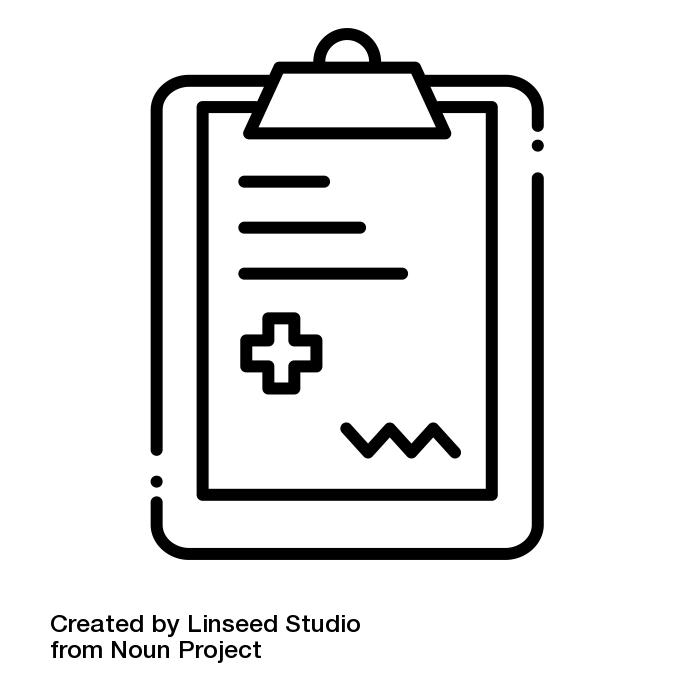 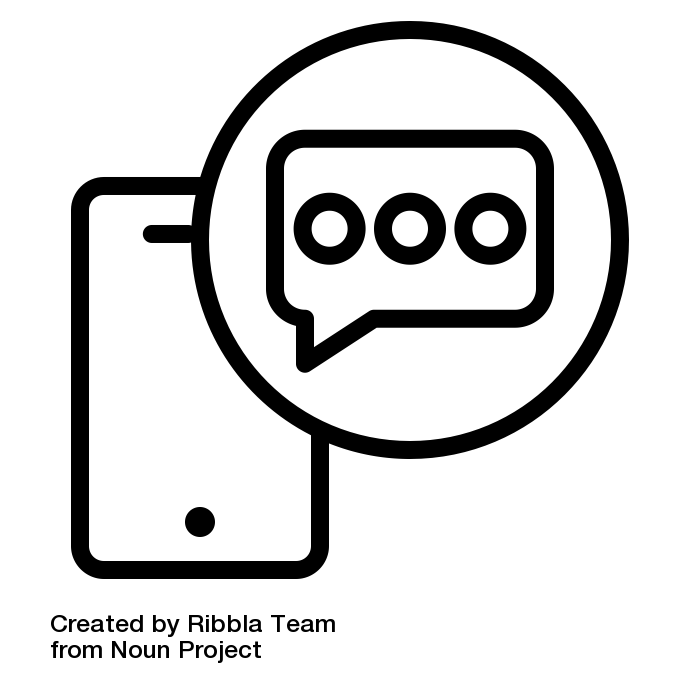 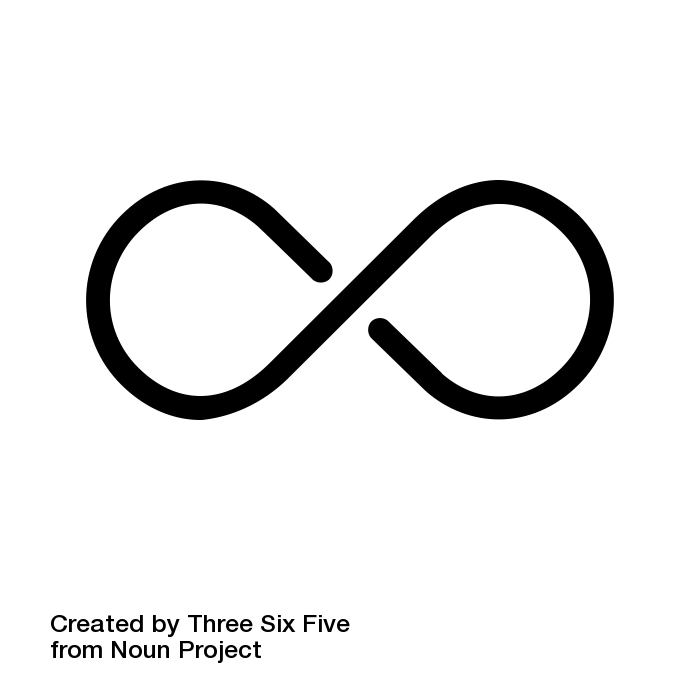 Visio, voix, 
chat et téléphone
Emission d’ordonnances
Téléconsultation, 
télé-conseil
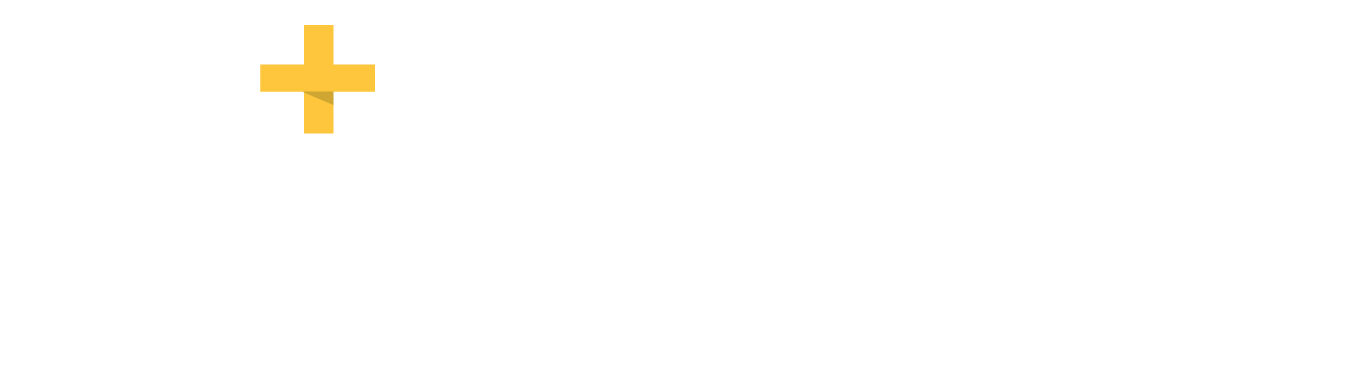 [Speaker Notes: Depuis notre lancement, nous avons inspiré des dizaines de plateformes de télémédecine. Ce que nous avions initié : 
le service disponible 24/7, 
l’obtention de réponses de médecin en quelques minutes
plateforme 100 % confidentielle et sécurisée
Disponible n’importe où dans le monde 
Sur n’importe quel support (mobile, ordinateur, tablette, téléphone)
 ces pratiques sont devenus la norme pour toutes les plateformes]
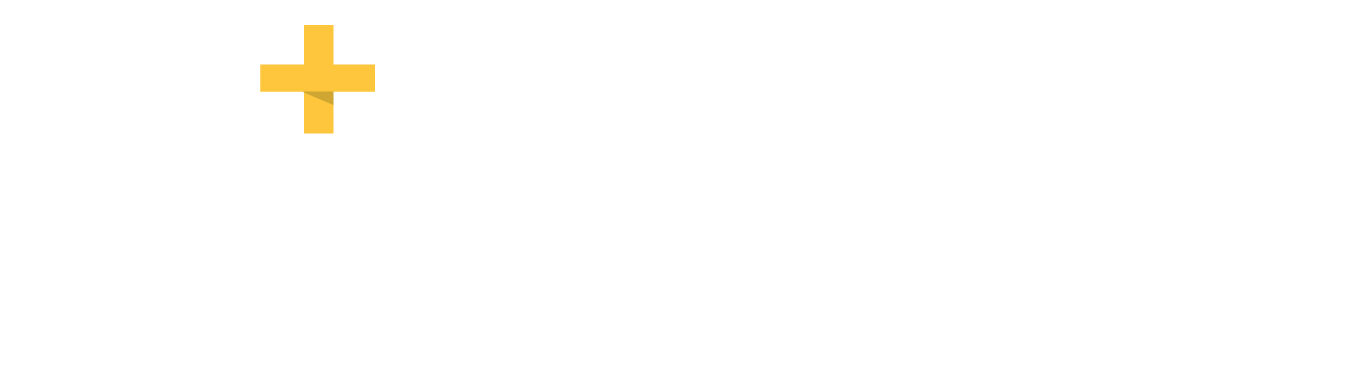 [Speaker Notes: Et pourtant, nous gardons une longueur d’avance : 
-> à notre lancement, nous avons été les + rapides pour obtenir les agréments pour l’émission d’ordonnances en ligne, 
-> au-delà de la consultation de généralistes, 30 spécialités sont disponibles en ligne (sexologue, pédiatre, gynécologue, dermatologue, psychiatrie, etc.), sachant que 80% des demandes en ligne par les particuliers sont effectuées pour des experts.
-> Le patient peut indiquer des informations santé utiles pour le médecin qui répondra à sa demande, 
-> Les médecins disposent de l’ensemble de l’historique des informations échangées entre le patient et d’autres médecins sur la plateforme. Il a également la possibilité de délivrer un compte rendu. 
-> Fin février, nous avons par ailleurs lancer la consultation audio par téléphone, après avoir lancé la visio, l’audio par ordinateur et le tchat. Avec la collaboration de partenaires mutuelles ambitieux, nous avons lancé il y a quelques jours la consultation audio par téléphone ainsi que la télé-prescription.

Actuellement, nous sommes le seul service digital, immédiat, sécurisé et tout en un qui propose télé-conseil, téléconsultation, émission d’ordonnances et où le patient peut choisir son mode de conversation avec un médecin.]
Le réflexe télémédecine des partenaires
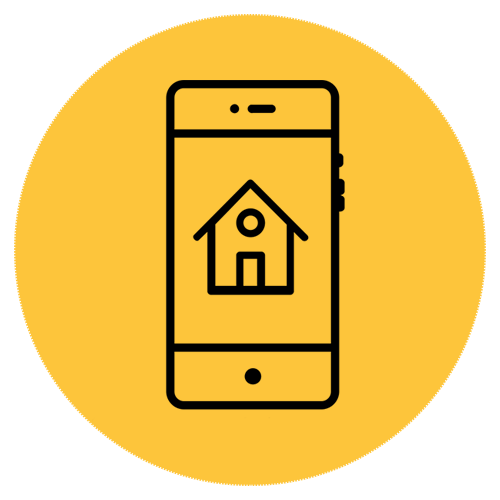 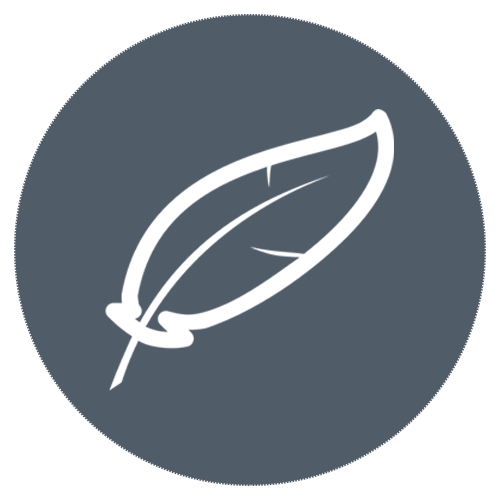 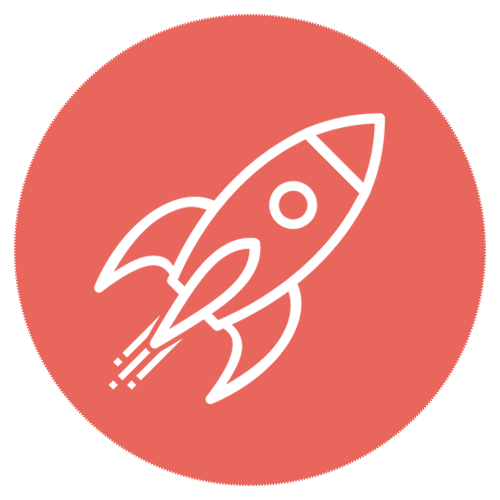 Vos assurés restent 
chez vous
Implémentation
facile & rapide
Une solution qui 
progresse
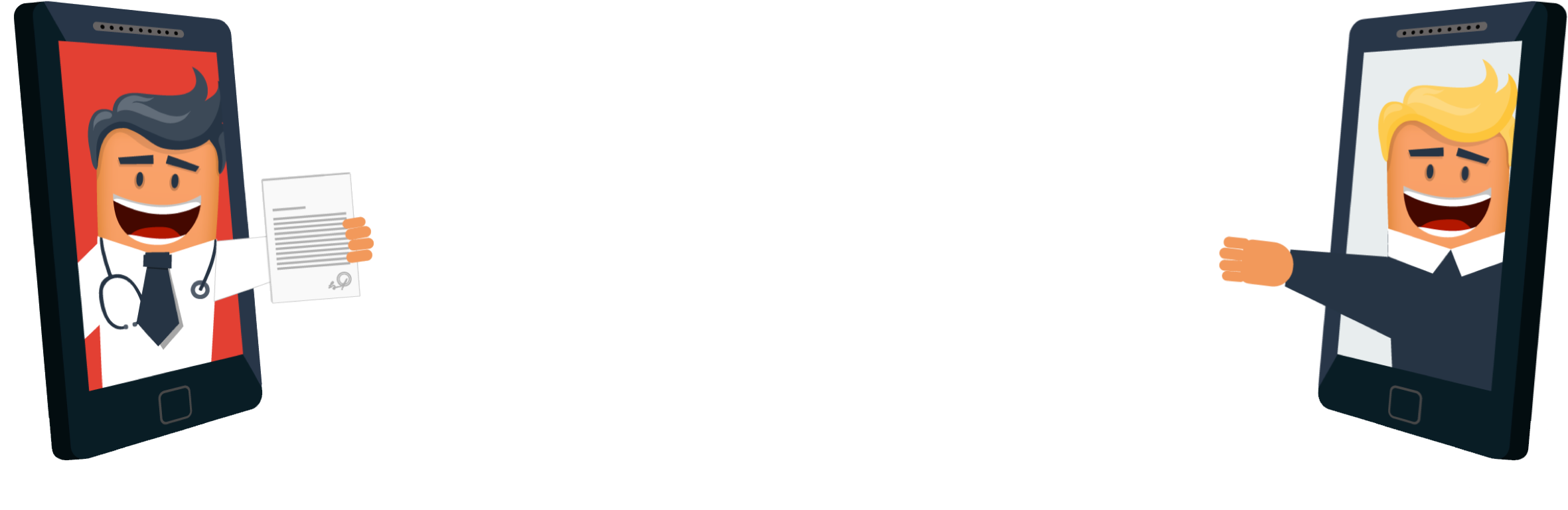 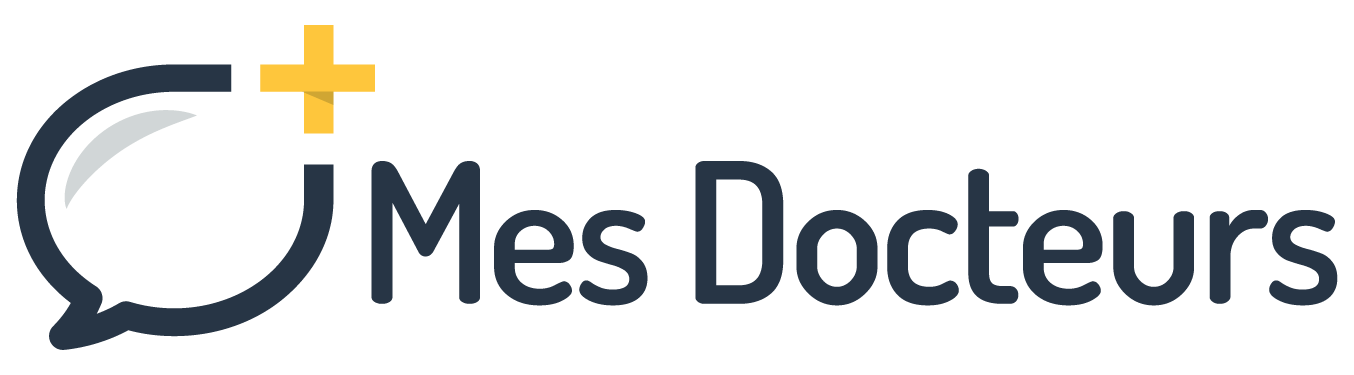 [Speaker Notes: Mesdocteurs : la solution pour les assureurs et les mutuelles et surtout pour les adhérents. 

La plateforme s’adapte aux besoins de nos partenaires : la facturation se fait uniquement à l’usage.
Notre système a convaincu 15 mutuelles en 1 an pour leur système de contrats particuliers et collectifs. 

Fonctionnement en 3 éléments clés : 
1// Tout cela dans le respect constant d’une excellente expérience client en vous proposant un système en marque grise. Notre solution reste donc à votre image : Via l’espace adhérent, les assurés restent dans votre univers graphique

2// Notre solution fonctionne sur un modèle simple que l’on appelle le « plug’n’play ». Cela signifie que Mes Docteurs se connecte à votre propre service, facilement et rapidement. Pour les plus experts numériques de la salle, nous utilisons un webservice entre les 2 api. 

3// L’expérience client restant une priorité constante, la solution Mes Docteurs évolue en fonction de la réglementation ainsi que des retours des utilisateurs.

Mes Docteurs est aujourd’hui le réflexe télémédecine de nos 15 partenaires actuels. Car en plus de la solution digitale : nous leur proposons un service sur mesure : avec des contenus médicaux ou encore l’organisation de live tchat.]
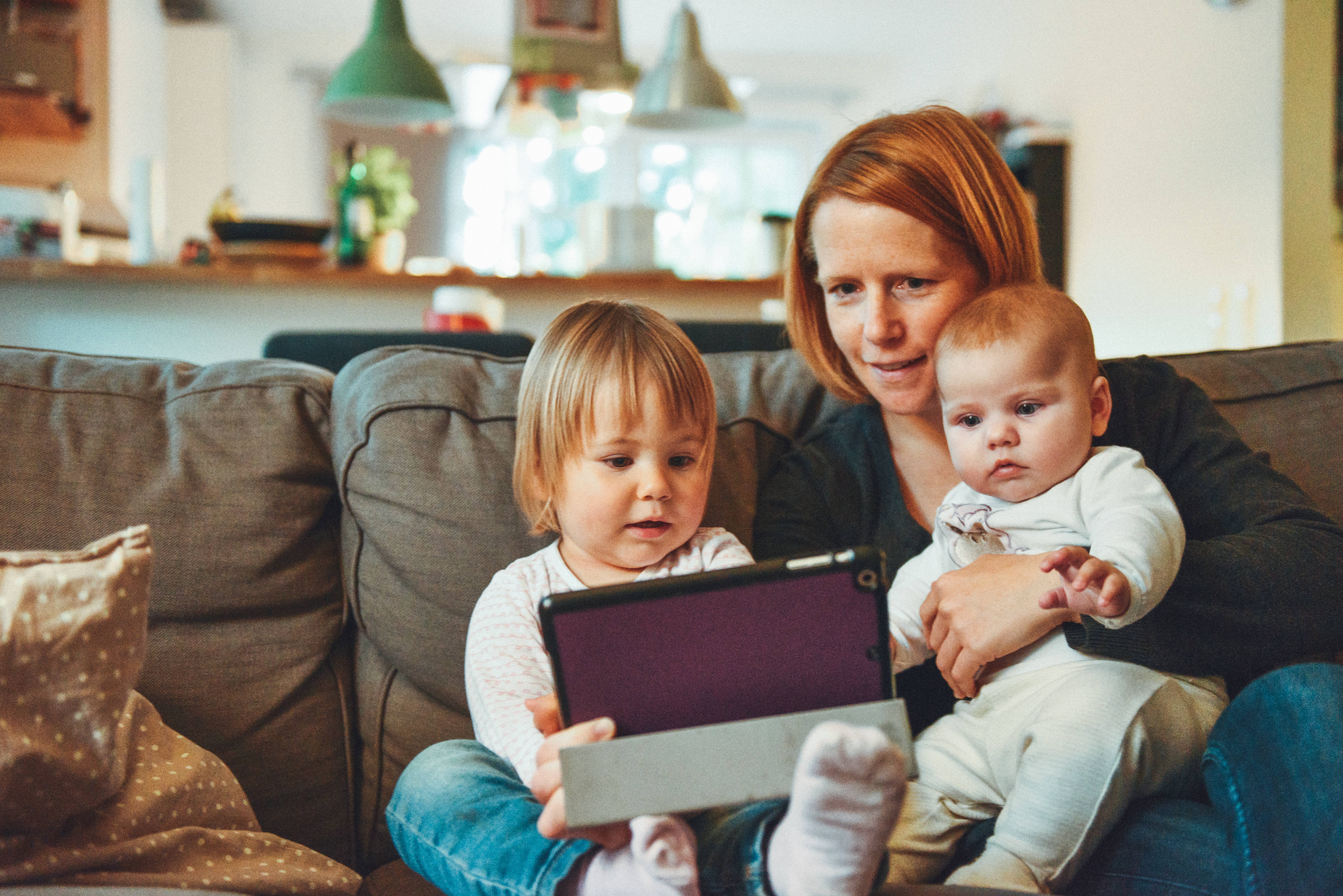 En 2018 : Une évidence pour vos assurés
1er acteur de télémédecine de France
Objectif 2019 : atteindre 25 millions d’assurés en France
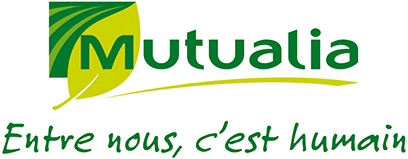 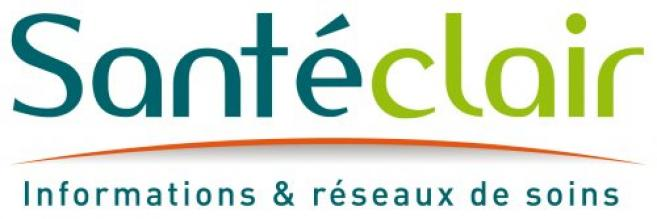 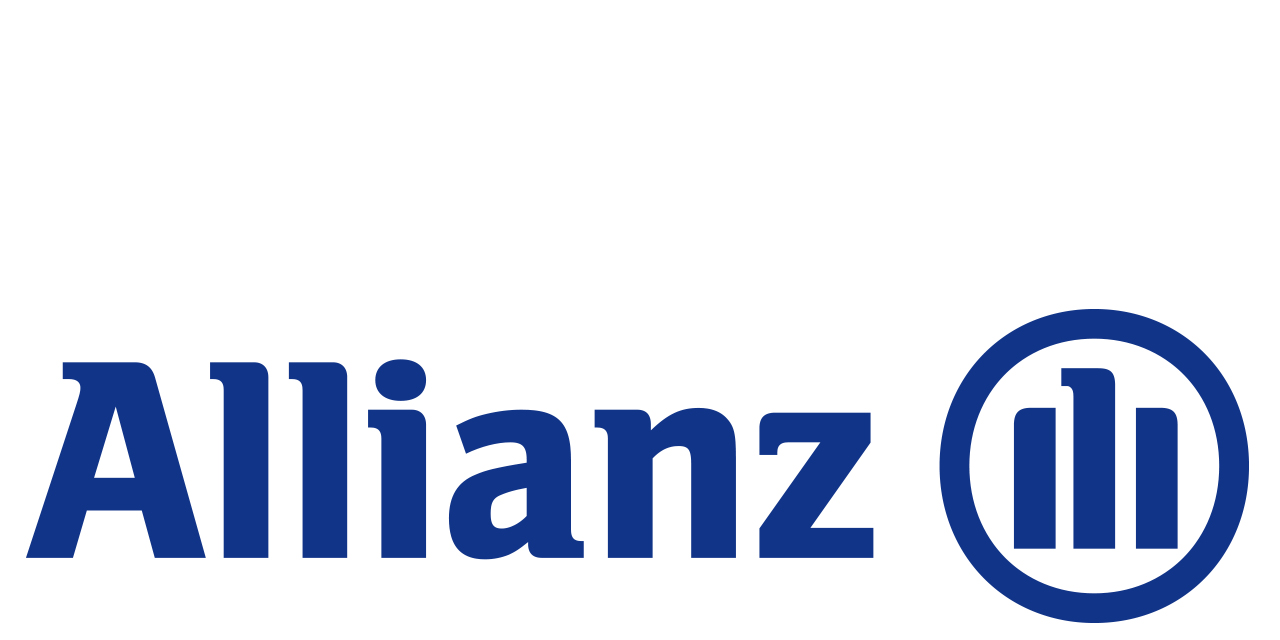 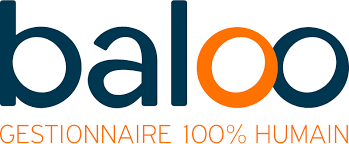 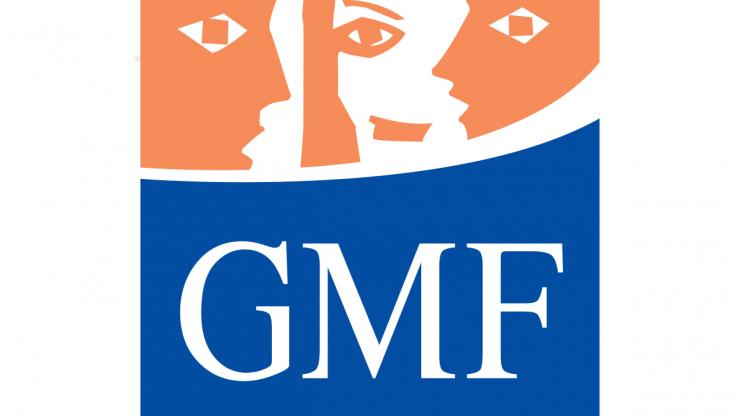 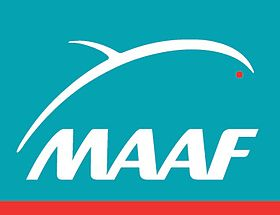 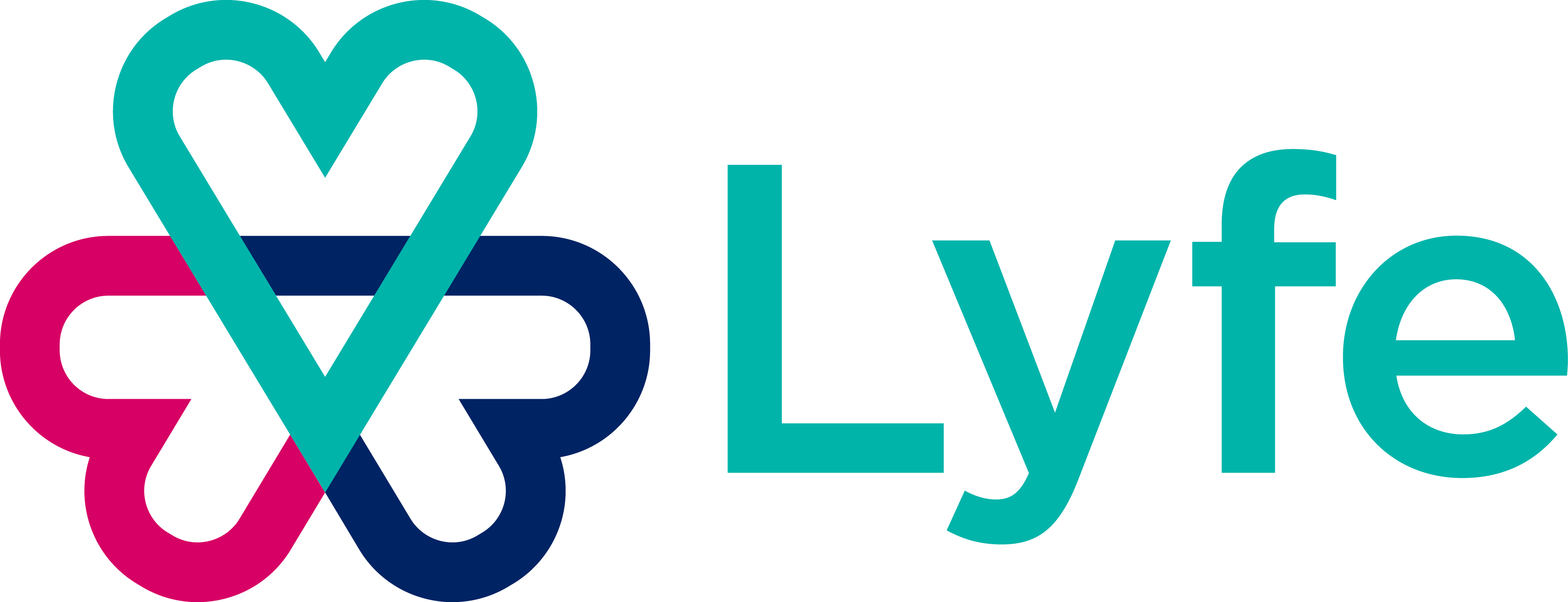 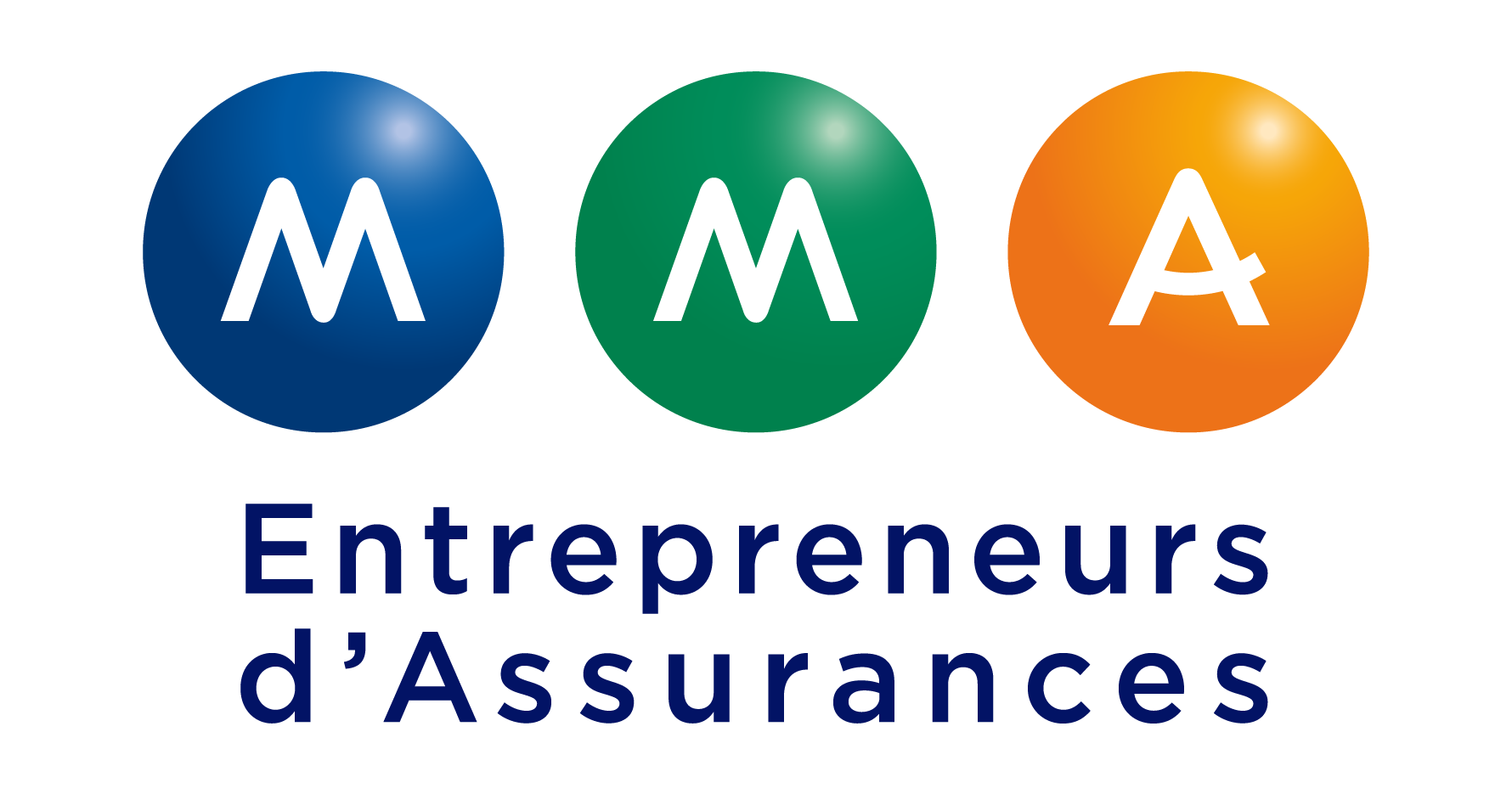 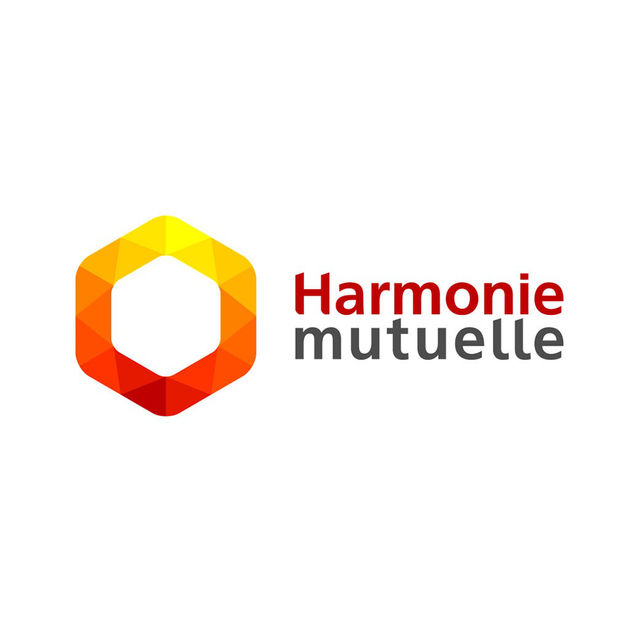 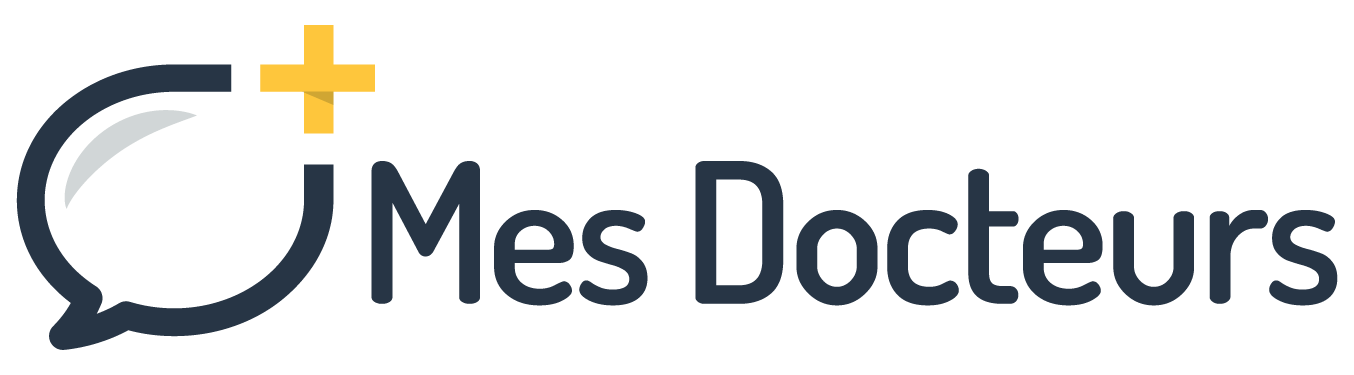 [Speaker Notes: Alors que nous initiions en 2015 les pratiques de télémédecine, nous avons pour ambition en 2018 d’atteindre 25 millions d’assurés à travers la France (et aujourd’hui, en mois de 3 ans, nous couvrons déjà 15 millions d’assurés). 

Nous restons aujourd’hui le leader français de la télémédecine, en âge et en puissance. Rejoignez nous aujourd’hui pour offrir à vos assurés l’outil de télémédecine le plus complet et performant.]